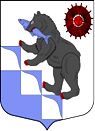 БЮДЖЕТ ДЛЯ ГРАЖДАНк проекту бюджета муниципального образования  «Подпорожское городское поселение Подпорожского муниципального районаЛенинградской области» на 2022 год и плановый период 2023 и 2024 годов
Основные направления бюджетной политикиПодпорожского городского поселения на 2022-2024 годы
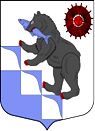 Стратегическая приоритизация расходов 

Создание условий для ограничения муниципального долга

Увеличение доходной базы бюджета Подпорожского городского поселения

Повышение эффективности управления бюджетными расходами
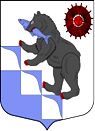 Основы составления проекта бюджета муниципального образования «Подпорожское городское поселение Подпорожского муниципального района Ленинградской области» на 2022 год и  плановый период 2023 и 2024 годов:
Статья 184 Бюджетного кодекса  Российской Федерации
Положения Послания Президента Российской Федерации Федеральному Собранию Российской Федерации  от 21 апреля 2021 года
Концепция повышения эффективности бюджетных расходов в 2019-2024 годах (распоряжение Правительства Российской Федерации от 31 января 2019 года №117)
Указы Президента Российской Федерации от 12 мая 2012 года № 597, от 07 мая 2018 года № 204, от 21 июля 2020 года № 474
Показатели прогноза социально – экономического развития Подпорожского городского поселения на 2022 -2024 годы
Основные направления бюджетной и налоговой политики муниципального образования «Подпорожское городское поселение Подпорожского муниципального района Ленинградской области» на 2022-2024 годы
Муниципальные программы
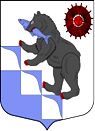 Основные показатели прогноза социально-экономического развития Подпорожского городского поселения
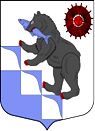 Основные параметры бюджета муниципального образования «Подпорожское городское поселение Подпорожского муниципального района Ленинградской области» на 2022 - 2024 годы
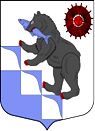 Доходы, поступающие в бюджет муниципального образования «Подпорожское городское поселение Подпорожского муниципального района Ленинградской области»
Структура доходов бюджетамуниципального образования «Подпорожское городское поселение Подпорожского муниципального района Ленинградской области»
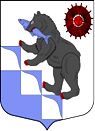 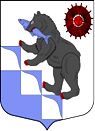 Динамика безвозмездных поступлений из бюджетов других уровней 2021- 2022 гг.
(тыс. руб.)
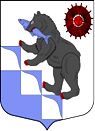 Формирование расходов  осуществляется в соответствии с расходными обязательствами, обусловленными установленным законодательством разграничением полномочий, исполнение которых должно производиться в очередном финансовом году за счет средств соответствующих бюджетовКак детализируются расходы?
Программные  расходы
Муниципальные
программы
9 программ
Функциональная структура
Направление средств
8 разделов
Ведомственная структура
1 ГРБС
Главный распорядитель бюджетных средств
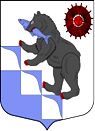 Структура расходов бюджета в программном формате:
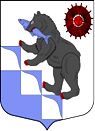 Проект бюджета муниципального образования «Подпорожское городское поселение Подпорожского муниципального района Ленинградской области» на 2022 год   в разрезе отраслей
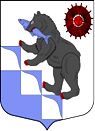 Структура расходов бюджета муниципального образования «Подпорожское городское поселение Подпорожского муниципального района Ленинградской области» на 2022 год
Динамика и структура расходов бюджета, тыс. рублей
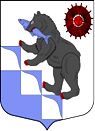 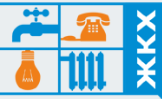 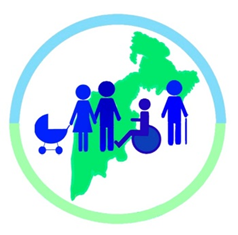 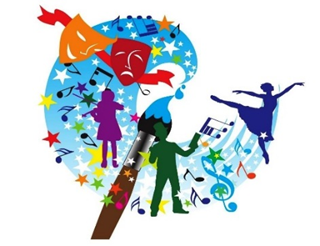 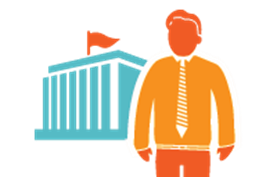 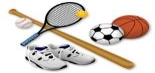 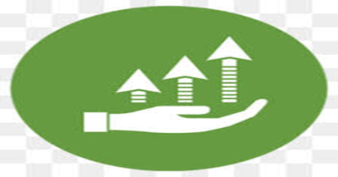 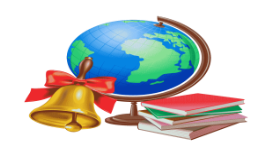 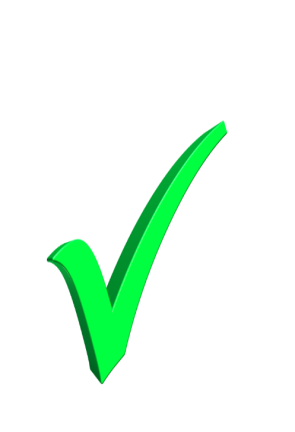 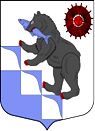 Расходы на жилищно-коммунальное хозяйство и национальную экономику
Наибольший удельный вес в составе расходов бюджета поселения в 2022 году занимают расходы на  жилищно-коммунальное хозяйство (49,4%) и  национальную экономику (23,1%)
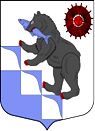 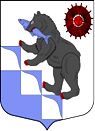 Раздел «Национальная экономика» общие расходы в 2022 г. – 49 340,1 тыс. руб.
"Бюджет для граждан" в доступной для широкого круга пользователей форме раскрывает информацию о проекте бюджета Подпорожского городского поселения на 2022 год н на плановый период 2023 и 2024 годов. Разработчиком презентации "Бюджет для граждан" является Комитет финансов Администрации муниципального образования «Подпорожский муниципальный район Ленинградской области».
Контактная информация:Председатель комитета финансов: Акинфова Елена ВладимировнаАдрес: Ленинградская область, г. подпорожье, пр. ленина, 3Телефон (факс)  8(813 65)21417 (21311)Адрес электронной почты:  podporogye@yandex.ruРежим работыс 8-30 до 17-30    пн,вт,ср,чт,птобед с 13-00 до 14-00   Выходные сб,всИнформация  размещена на официальном сайте Комитета финансов АДМИНИСТРАЦИИ МУНИЦИПАЛЬНОГО ОБРАЗОВАНИЯ «ПОДПОРОЖСКИЙ МУНИЦИПАЛЬНЫЙ район ЛЕНИНГРАДСКОЙ ОБЛАСТИ»
Благодарим 
за внимание